THROMBOLYTIC DRUGS(Fibrinolytic drugs)ByProf. Hanan Hagar
Learning objectives
To know mechanism of action of thrombolytic therapy.
To differentiate between different types of thrombolytic drugs. 
To describe indications, side effects and contraindications of thrombolytic drugs.
To recognize the mechanisms, uses and side effects of antiplasmins.
Definition of Thrombolytics
Thrombolytic agents are drugs used to lyse already formed blood clots in clinical settings where ischemia may be fatal.
Mechanism of action of thrombolytic drugs

   They have common mechanism of action by
   stimulating activation of plasminogen via  
   converting plasminogen (pro-enzyme) to 
   plasmin (active enzyme)   lysis of the 
    insoluble fibrin clot into soluble derivatives.
What is plasmin?
    
   Plasmin: is a nonspecific protease capable of
   breaking down:
	Fibrin 
	Other circulating proteins including 	fibrinogen, clotting factor V & factor VIII.
Thrombolytic drugs
Plasminogen activators
Plasminogen
Thrombolytics
(Plasminogen activators)
Plasmin
Soluble degradation 
products
Insoluble fibrin
Indications of thrombolytics

used for the treatment of thromboembolic disorders as:
Acute myocardial  infarction (ST elevation, STEMI).
 Acute ischemic stroke.
 Peripheral artery occlusion.
 Deep venous thrombosis.
 Pulmonary embolism.
Types of thrombolytic drugs
Non-fibrin specific
Streptokinase 
Anistreplase  
Urokinase
Fibrin specific
Tissue plasminogen 
Activators (t-PA)
 Alteplase
 Reteplase
 Tenecteplase
Fibrin specific plasminogen activators
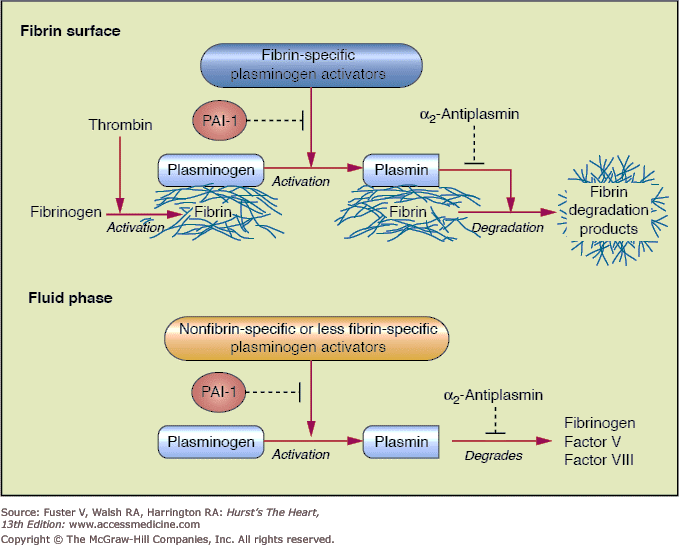 Fibrin specific plasminogen activators activate mainly plasminogen bound to clot surface and have less effect on circulating plasminogen.
PAI= plasminogen activator inhibitor
Non-fibrin specific plasminogen activators
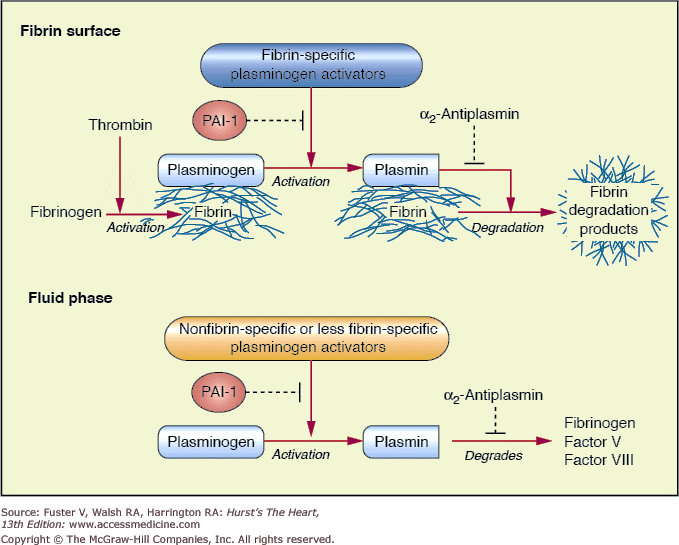 Activate both plasminogen bound to clot surface and circulating plasminogen in blood leading to extensive systemic plasminogen activation, with degradation of several plasma proteins including fibrinogen, factor V, and factor VIII.
Non fibrin-specific thrombolytic drugs
e.g.  Streptokinase – Anistreplase – Urokinase
 activates plasminogen both in blood and at the clot surface thus produces clot lysis and systemic fibrinolysis leading to bleeding.
[Speaker Notes: extensive systemic plasminogen activation, with degradation of several plasma proteins including fibrinogen, factor V, 
and factor VIII.]
Fibrin-specific thrombolytic drugs
are tissue plaminogen activators
  e.g. Alteplase – Reteplase -Tenecteplase
  selective in action (clot or fibrin specific)
 binds preferentially to plasminogen at the fibrin surface (non-circulating) rather than circulating plasminogen in blood.
 Risk of bleeding is less than non specific agents.
 Activity is enhanced upon binding to fibrin.
Non fibrin-specific thrombolytic drugs
Streptokinase 
Anistreplase 
Urokinase
Streptokinase (SK)


 Is a bacterial protein produced by B-hemolytic streptococci.
 It acts indirectly by forming plasminogen-streptokinase complex "activator complex" which converts inactive plasminogen into active plasmin.
 Streptokinase is non-fibrin specific 
 can degrade fibrin clots as well as fibrinogen and other plasma proteins.
Mechanism of action
of streptokinase
+ Streptokinase
Plasminogen
Activator complex
Streptokinase + Plasminogen
Plasmin
Soluble degradation 
products
Fibrin
Streptokinase


 T 1/2 = less than 20 minutes.
 given as intravenous infusion (250,000 U then 100,000 U/h for 24-72 h). 
 It is the least expensive among others.
 used for venous or arterial thrombosis.
Side effects of streptokinase





Antigenicity: high-titer antibodies develop 1 to 2 weeks after use, precluding retreatment until the titer declines.
Allergic reaction: like rashes, fever, hypotension
Bleeding due to activation of circulating plasminogen (systemic fibrinolysis).
Not fibrin specific.
Precautions
Not used in patients with:
Recent streptococcal infections or 
Previous administration of the drug 
These patients may develop fever, allergic reactions and resistance upon treatment with streptokinase due to antistreptococcal antibodies.
Anistreplase (APSAC)
Anisoylated Plasminogen Streptokinase Activator Complex  (APSAC)  acylated plasminogen combined with streptokinase.
It is a prodrug, de-acylated in circulation into the active plasminogen-streptokinase complex.
T1/2 is 70-120 min
Advantages  

Given as a bolus I.V. injection (30 U over 3 - 5 min.).
Longer duration of action than streptokinase. 
More thrombolytic activity. 
Greater clot selectivity.
Disadvantages
	
  Similar but less than streptokinase alone in:
Antigenicity.
Allergic reactions.
Minimal fibrin specificity 
Systemic lysis.
But more expensive than streptokinase
Urokinase

 Human enzyme synthesized by the kidney 
 obtained from either urine or cultures of
    human embryonic kidney cells.
  is a direct plasminogen activator.
 Given by intravenous infusion (300,000 U over 10 min then 300,000 U/h for 12h).
Urokinase
Has an elimination half-life of 12-20 minutes.
Used for the lyses of acute massive pulmonary emboli
	 Advantages No anaphylaxis (not antigenic).
	 Disadvantages 
Minimal fibrin specificity 
Systemic lysis (acts upon fibrin-bound and circulating plasminogen).
Expensive  (its use is now limited).
Tissue Plasminogen Activators (t-PAs) 
  
All are recombinant human tissue plasminogen activators (t–PA).
Prepared by recombinant DNA technology.
Include drugs that end with suffix “plase”
Alteplase
Reteplase
Tenecteplase
Mechanism of t-PAs
	

They activate fibrin-bound plasminogen rather than free plasminogen in blood.
Their action is enhanced by the presence of fibrin.
They bind to fibrin in a thrombus and convert the entrapped plasminogen to plasmin followed by activated local fibrinolysis with limited systemic fibrinolysis.
Advantages of t-PAs
	

Fibrin-specific drugs (clot specific).
Limited systemic fibrinolysis.
Reduced risk of bleeding
Not-antigenic (can be used in patients with recent streptococcal infections or antistreptococcal antibodies).
Alteplase  

is a recombinant form of human tPA. 
has very short half life (~5 min) 
is usually administered as an intravenous bolus followed by an infusion. 
(60 mg i.v. bolus + 40 mg infusion over 2 h).
Uses
In ST-elevation myocardial infarction (STEMI)
Pulmonary embolism.
Reteplase 

A variant of recombinant tPA
It has longer duration than alteplase (15 min.)
Has enhanced fibrin specificity 
Given as two I.V. bolus injections of 10 U each 
Uses
In ST-elevation myocardial infarction (STEMI)
Pulmonary embolism.
Tenecteplase 

Is another modified human t-PA.
prepared by recombinant technology
It has half life of more than 30 min.
It can be administered as a single IV bolus. 
It is more fibrin-specific & longer duration than alteplase.
It is only approved for use in acute myocardial infarction.
What is the role of thrombolytic therapy in antithrombotic plan ?
The goal of thrombolytic therapy is rapid restoration of blood flow in an occluded blood vessel by accelerating proteolysis of the already formed thrombus.
Rational for use of thrombolytic drugs in AMI
Improvement of ventricular function
Reduction of the incidence of congestive heart failure
Reduction of mortality following AMI.
Thrombolytic drugs need to be given immediately to the patient after diagnosis of MI, delay in administration will be of no value.
What is the role of thrombolytic therapy in antithrombotic plan ?
Thrombolytic therapy is one part of an overall antithrombotic plan that frequently includes anticoagulants, antiplatelet agents and mechanical approaches to rapidly restore blood flow and prevent re-occlusion.
Contraindications to thrombolytics

Absolute contraindications include:
Active internal bleeding
Cerebral hemorrhagic stroke 
Recent intracranial trauma or neoplasm
Major surgery within two weeks

Relative contraindications include:
Active peptic ulcer
Severe uncontrolled hypertension
[Speaker Notes: Active internal bleeding; history of cerebrovascular accident; recent intracranial or intraspinal surgery or trauma; intracranial neoplasm, arteriovenous malformations, or aneurysm; known bleeding diathesis; severe uncontrolled hypertension]
Contraindications to thrombolytics
Fibrinolytic Inhibitors
Fibrinolytic inhibitors (Antiplasmins) inhibit plasminogen  activation   and   thus  inhibit  fibrinolysis  and promote clot stabilization.
Fibrinolytic InhibitorsAntiplasmins
Aminocaproic Acid & tranexamic cid
 acts by competitive inhibition of plasminogen activation
Given orally

Aprotinin
It inhibits fibrinolysis by blocking the action of plasmin (plasmin antagonist)
Gien orally or i.v.
Uses of Fibrinolytic Inhibitors
Adjuvant therapy in hemophilia
Fibrinolytic therapy-induced bleeding (antidote). 
Post-surgical bleeding
These drugs work like antidotes for fibrinolytic drugs. Similar to Protamine (Antidote of the anticoagulant, heparin) or Vitamin K (Antidote of the oral anticoagulant warfarin).